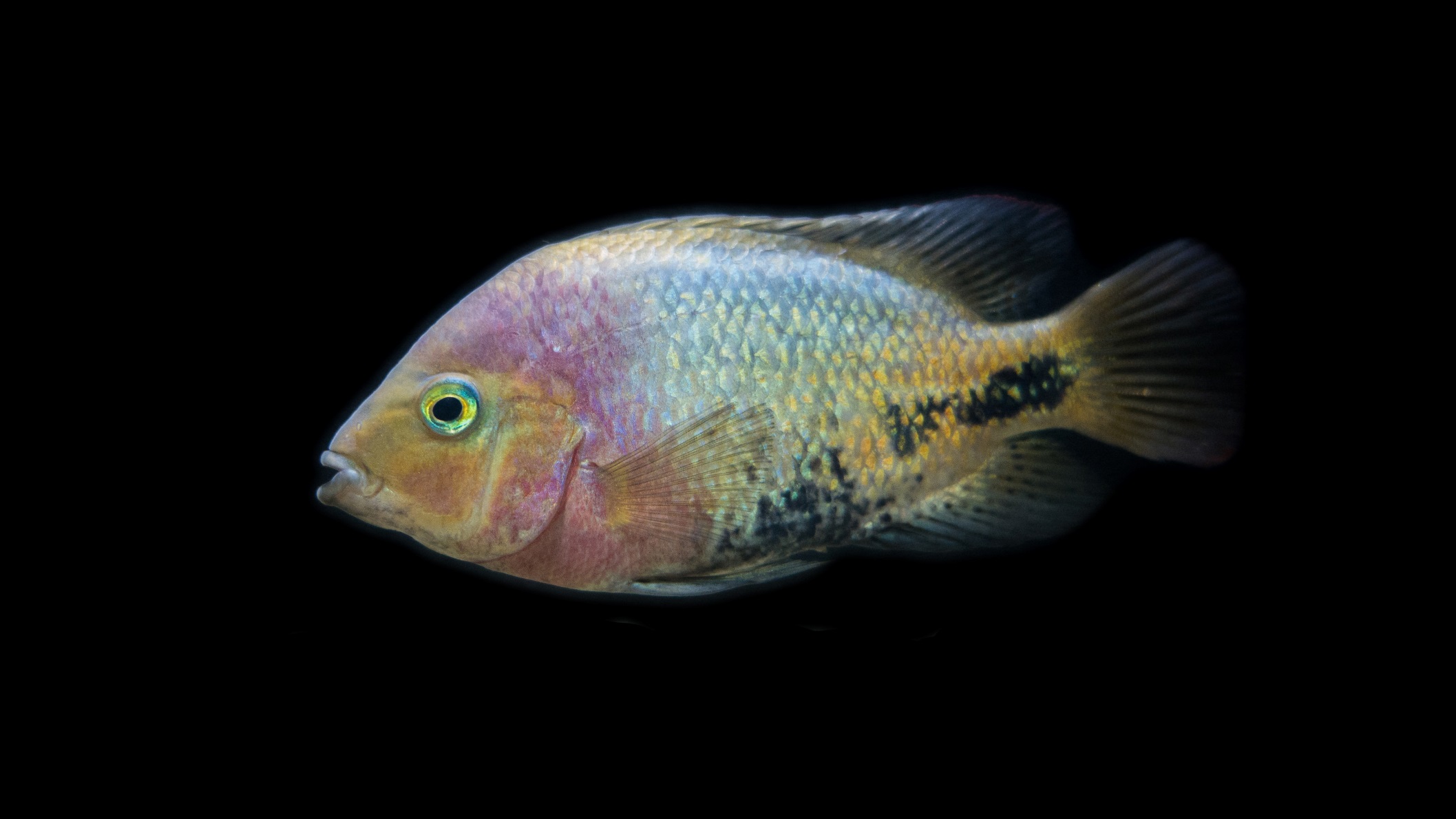 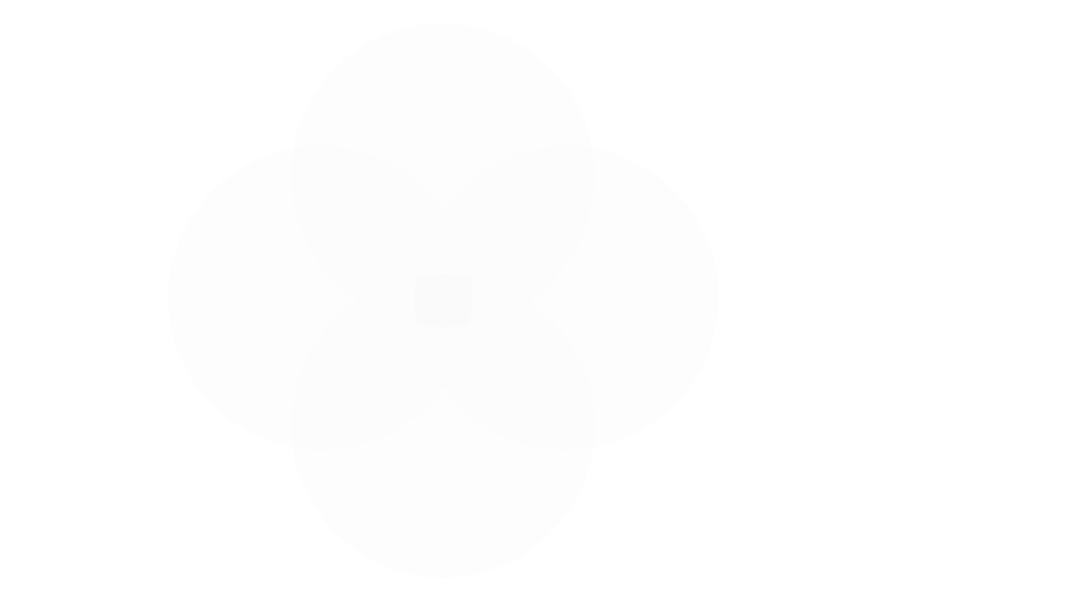 Trin for trin: Fiskebensdiagram
Psykiatriens forbedringsværktøjskasse
Afdæk mulige årsager til et kvalitetsproblem
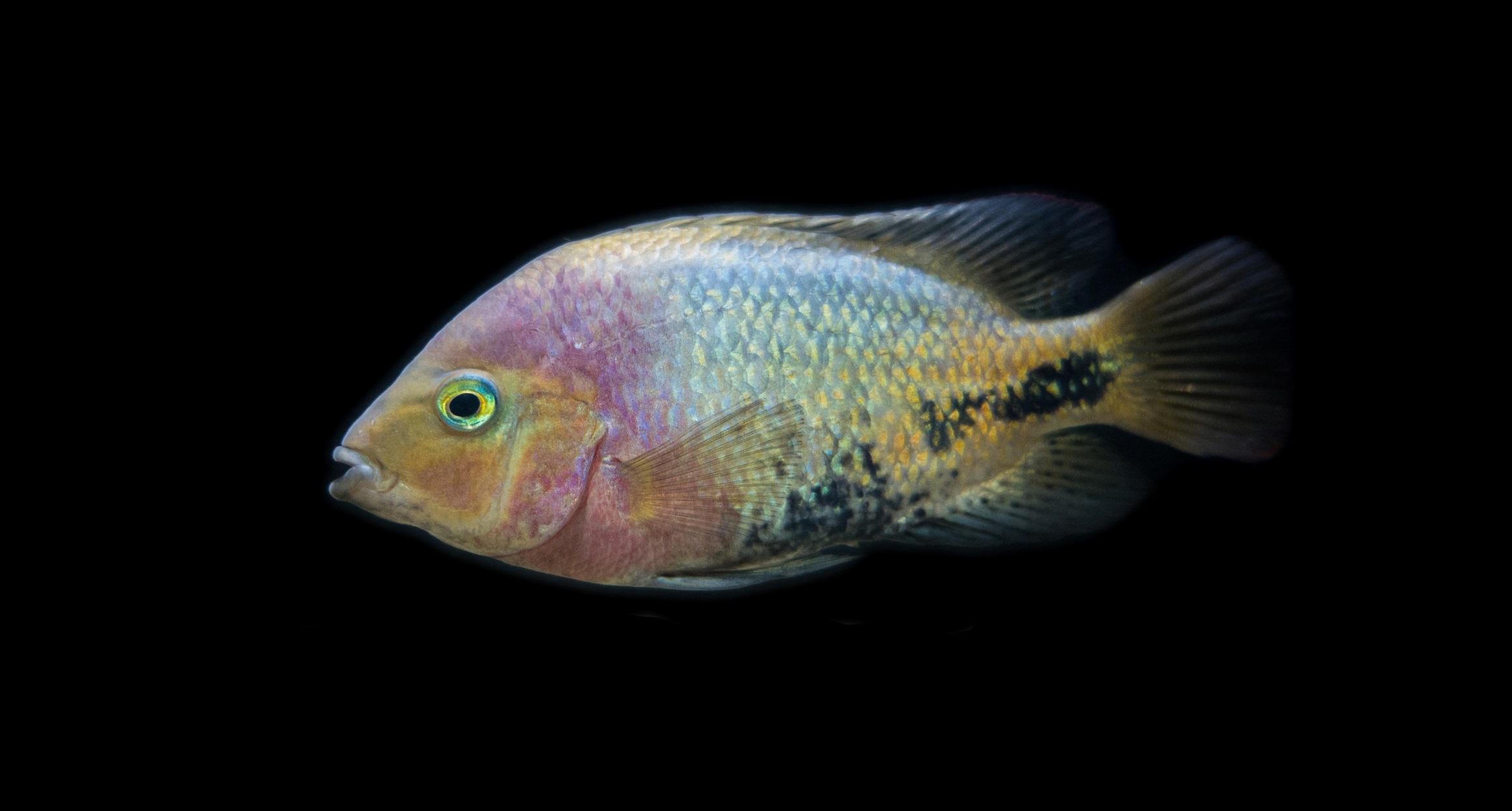 Årsag
Årsag
Årsag
Kvalitets-
problemet (virkningen)
Årsag
Årsag
Årsag
2  ▪  Psykiatrien
[Speaker Notes: Fiskebensdiagrammet bruges til at udforske og visualisere de mulige årsager til kvalitetsproblemet.
Årsager til hvorfor en given hændelse sker eller ikke sker, fx at patienten venter eller at medicin ikke gives til tiden.
Det kaldes også for et årsagsvirkningsdiagram.]
Skabelon
Kvalitetsproblemet (virkningen)
3  ▪  Psykiatrien
Inden I begynder
Deltagere: De medarbejdere som til dagligt er involverede i den proces, der analyseres – evt. kræver det repræsentanter fra forskellige afdelinger og faggrupper.

Materialer: Print skabelonen i A3, post-its.
4  ▪  Psykiatrien
Sådan gør I
Præciser kvalitetsproblemet – hvad er problemet, hvor finder det sted og hvornår?
Ventetid inden ambulant opstart
5  ▪  Psykiatri og Social
Sådan gør I
Find hovedkategorier til problemets årsager: Brainstorm ved at skrive ideer på post-its. Sæt dem ud for de skrå fiskeben.
Langvarige ambulante behandlingsforløb
Patienter udebliver fra indkaldelser
Manglende kapacitet i ambulatoriet
Ventetid inden ambulant opstart
Uklare procedurer for afslutning af behandlingsforløb
Mangelfulde oplysninger i henvisning
Henvisninger modtages i amb. efter patientens udskrivelse
6  ▪  Psykiatrien
Sådan gør I
Specificér de underliggende årsager: For hver hovedkategori svarer I på ”Hvorfor sker dette?”. Vær konkrete og sæt det på fiskebenet.
Langvarige ambulante behandlingsforløb
Patienter udebliver fra indkaldelser
Manglende kapacitet i ambulatoriet
For få nye tider hos sygeplejerske i ambulatoriet
1. samtale varer længere tid end afsat
Store udsvaing i månedligt antal nye henvisninger
Ventetid inden ambulant opstart
Uklare procedurer for afslutning af behandlingsforløb
Mangelfulde oplysninger i henvisning
Henvisninger modtages i amb. efter patientens udskrivelse
7  ▪  Psykiatrien
[Speaker Notes: OBS: De underliggende årsager skal være så specifikke, at de kan danne grundlag for at afprøve ændringer.]
Trin 1-3 samlet
Langvarige ambulante behandlingsforløb
Patienter udebliver fra indkaldelser
Manglende kapacitet i ambulatoriet
For få nye tider hos sygeplejerske i ambulatoriet
1. samtale varer længere tid end afsat
3. skriv de  underliggende årsager under hver hovedkategori
1. Skriv kvalitetsproblemet (effekten)
Store udsvaing i månedligt antal nye henvisninger
Ventetid inden ambulant opstart
2. skriv hovedkategorier af årsager til kvalitetsproblemet ud fra de skrå fiskeben
Uklare procedurer for afslutning af behandlingsforløb
Mangelfulde oplysninger i henvisning
Henvisninger modtages i amb. efter patientens udskrivelse
8  ▪  Psykiatrien
Resultat og næste skridt
Når analysen er gennemført har I en grafisk fremstilling af mulige/teoretiske årsager til kvalitetsproblemet.

Supplér med en indsamling af håndholdte data eller en paretoanalyse, som kan vise noget om den reelle hyppighed af årsagerne.
9  ▪  Psykiatrien
Opfølgning på analysen
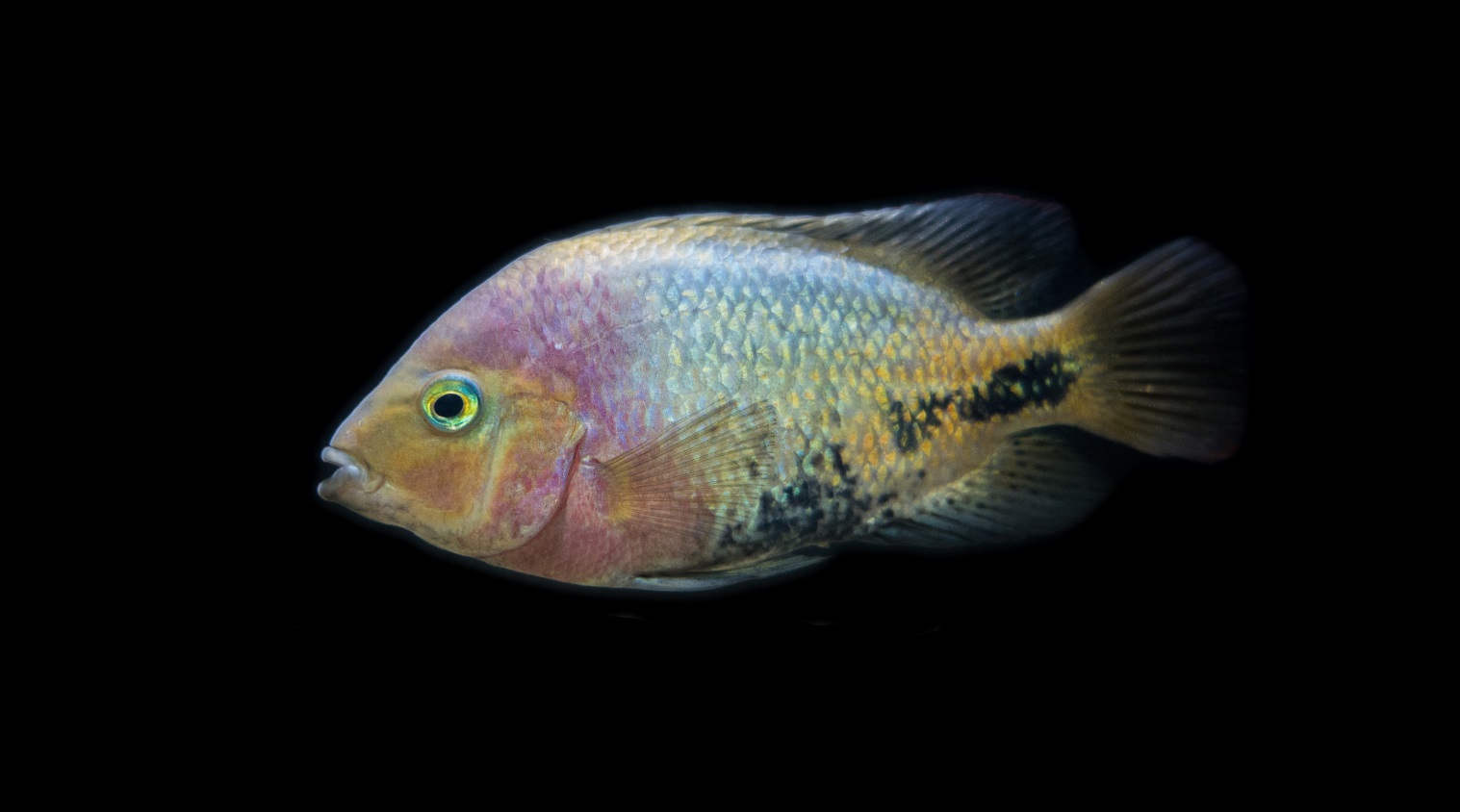 Arbejd systematisk videre med forbedring af årsagerne vha. flere PDSA’er.
Årsag
Årsag
Årsag
Kvalitets-
problemet (virkningen)
Act
Plan
Årsag
Årsag
Årsag
Do
Study
10  ▪  Psykiatrien
Få flere metoder til at arbejde med forbedringer
Besøg værktøjskassen på www.psykiatrien.rm.dk/forbedring og find bl.a. trin for trin-vejledning til:
Afprøvning med PDSA’er
Paretoanalyse
Håndholdte data
Arbejdsgangsanalyse
Quick & dirty
11  ▪  Psykiatrien